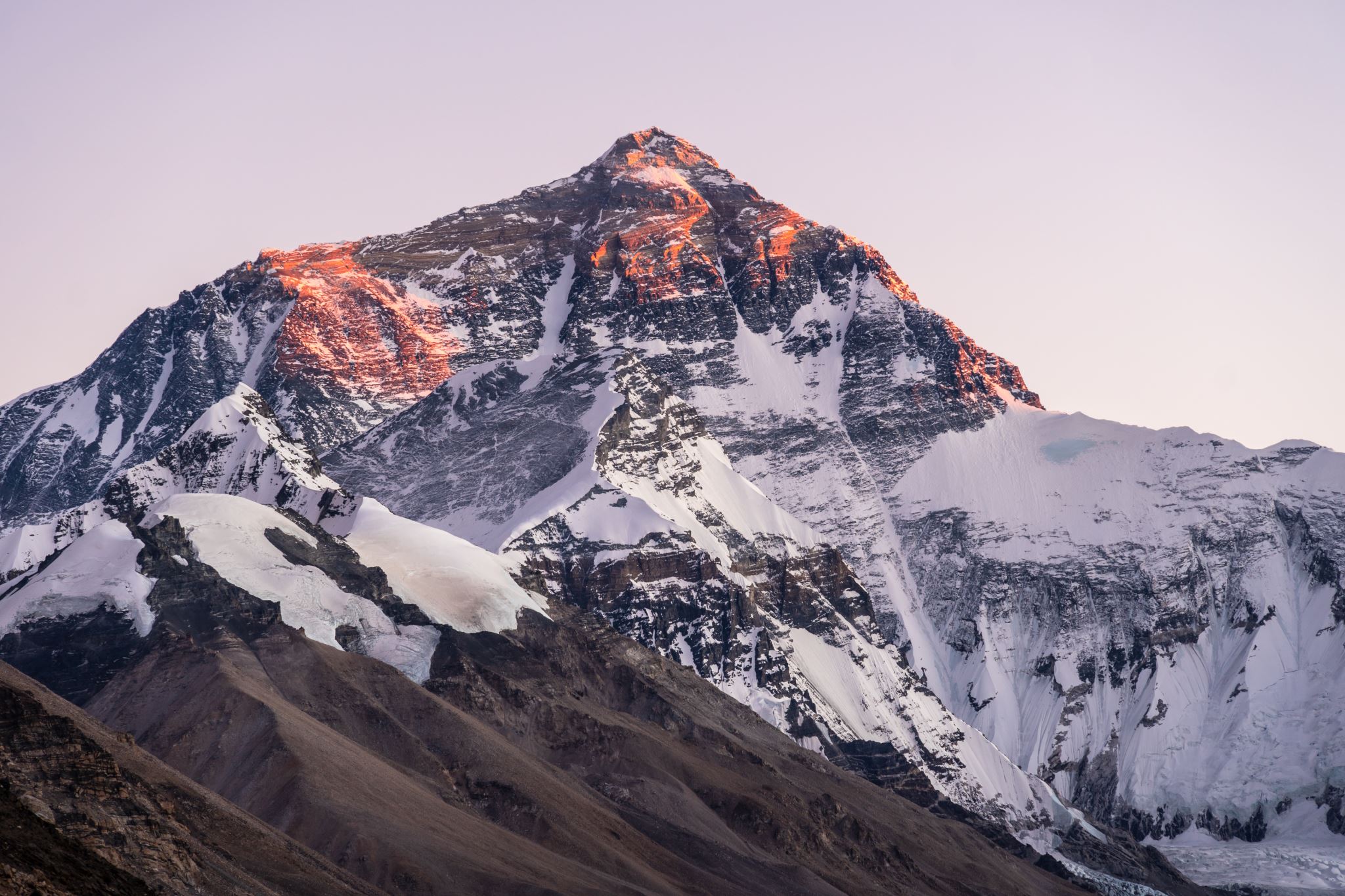 Analytical Paragraph Structure
The foundation of critical thinking in writing
Housekeeping
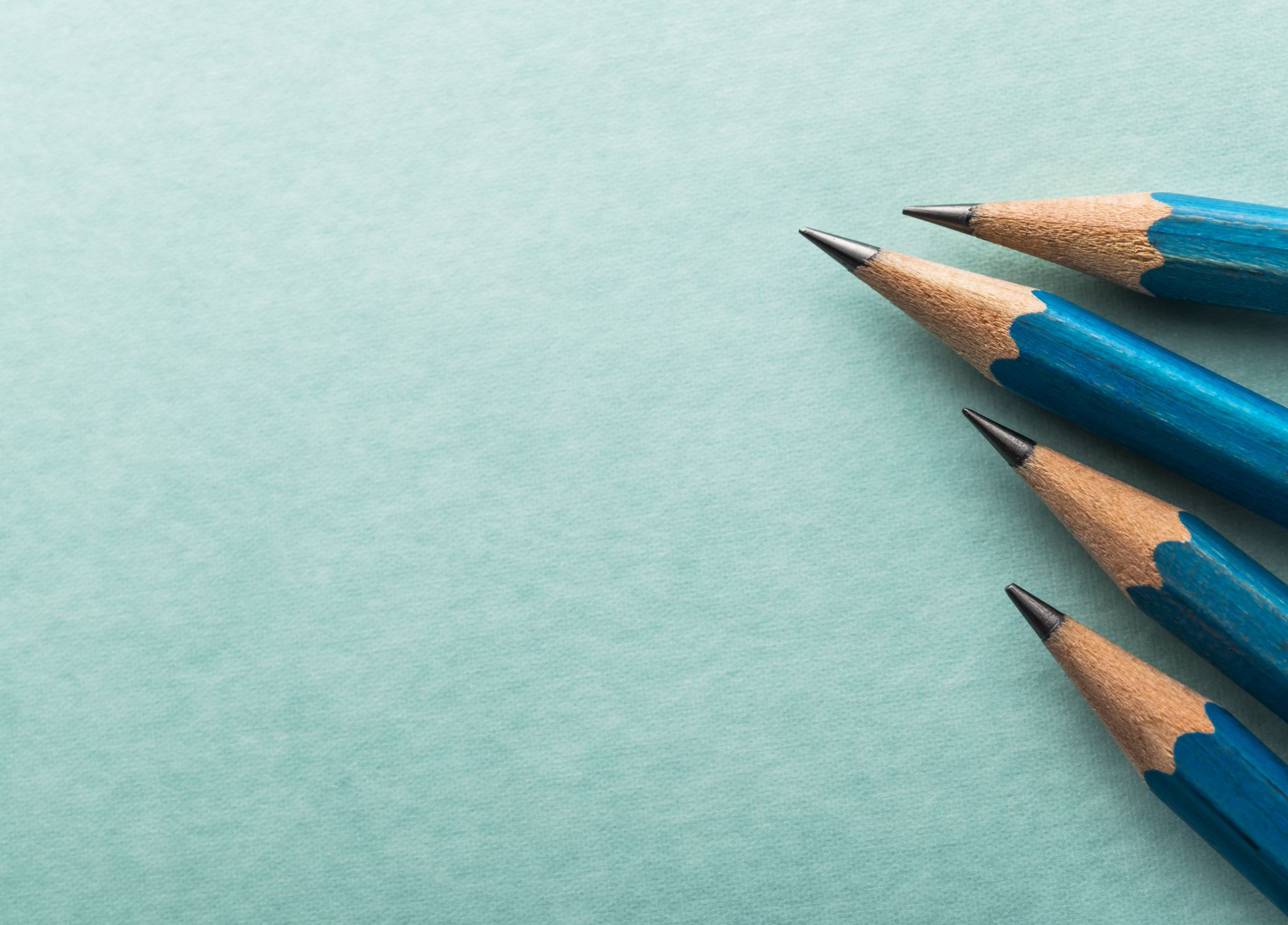 Reminders for Topic Approval
Your goal is to curate a list
Your list should include products, tools, apps, or services
	not people
	Not abstract concepts
	not trends
Products et al should be created after 2016, and…
Created by/for generation z
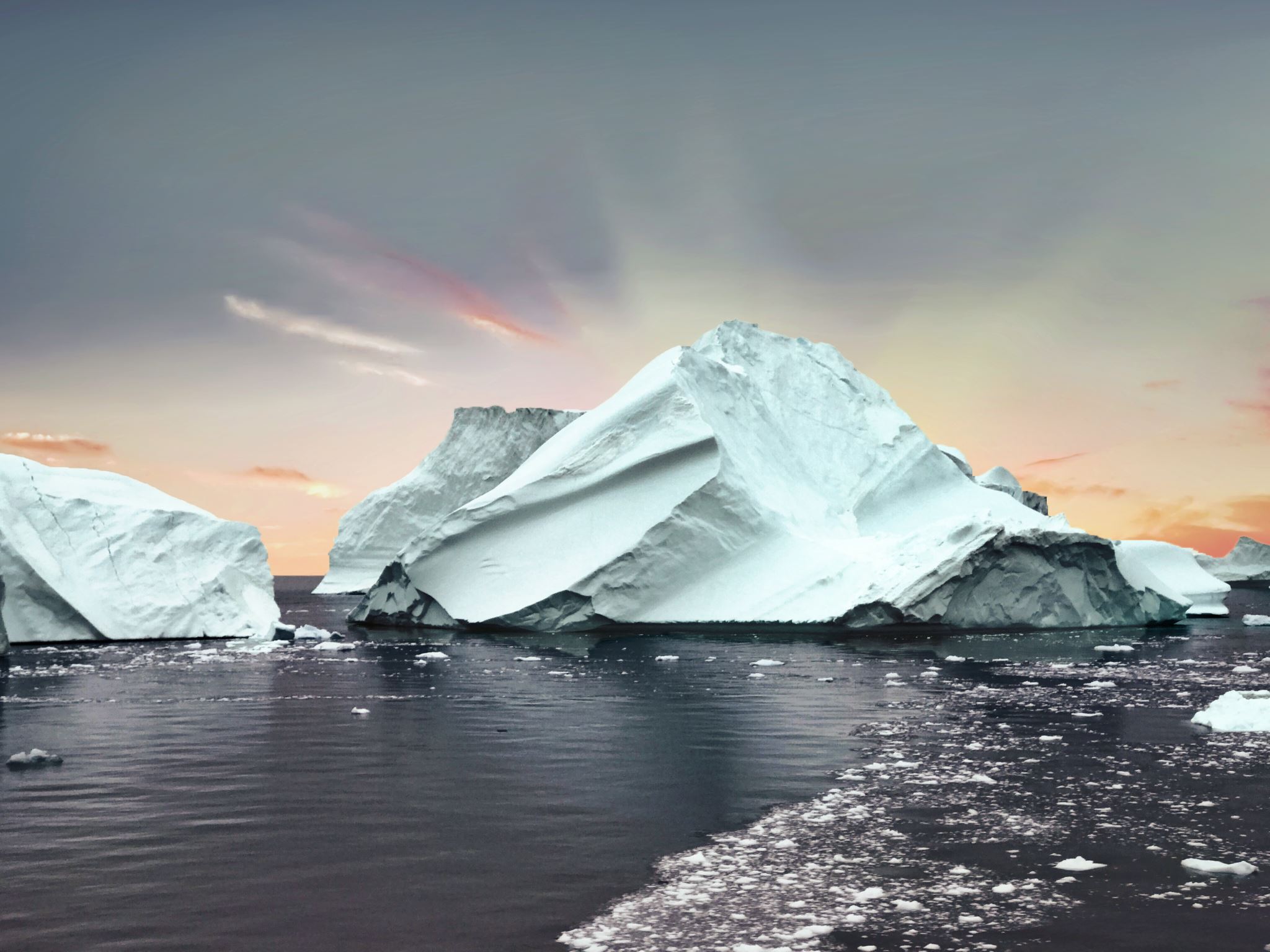 What is Analysis?
Who what when where
	summary
	writer reports
	informative
How and why
	claim/argument
	narrow focus
	connections
	apply patterns
	writer makes choices
Examples and Resources
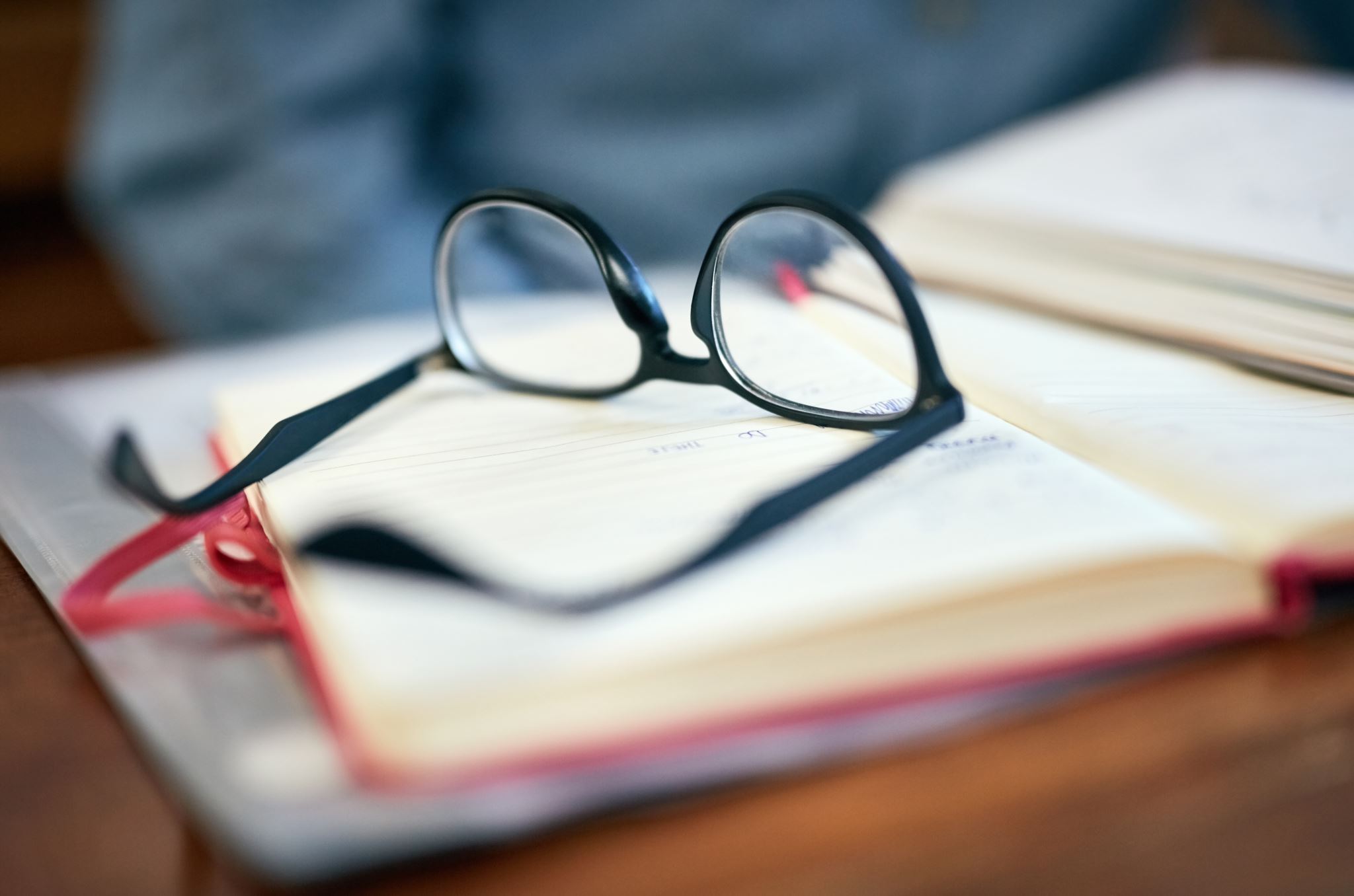 Analytical Paragraphs vs. Standard Paragraphs?
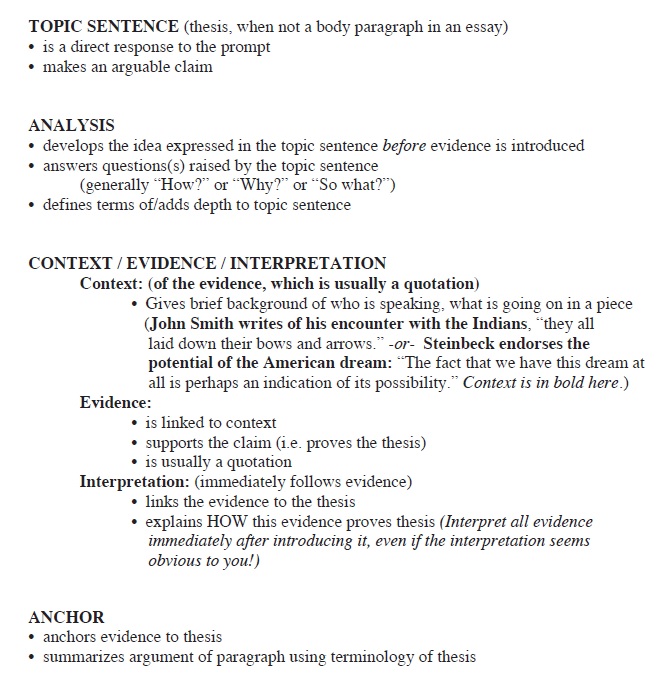 Structure
What’s Familiar?

What’s New?
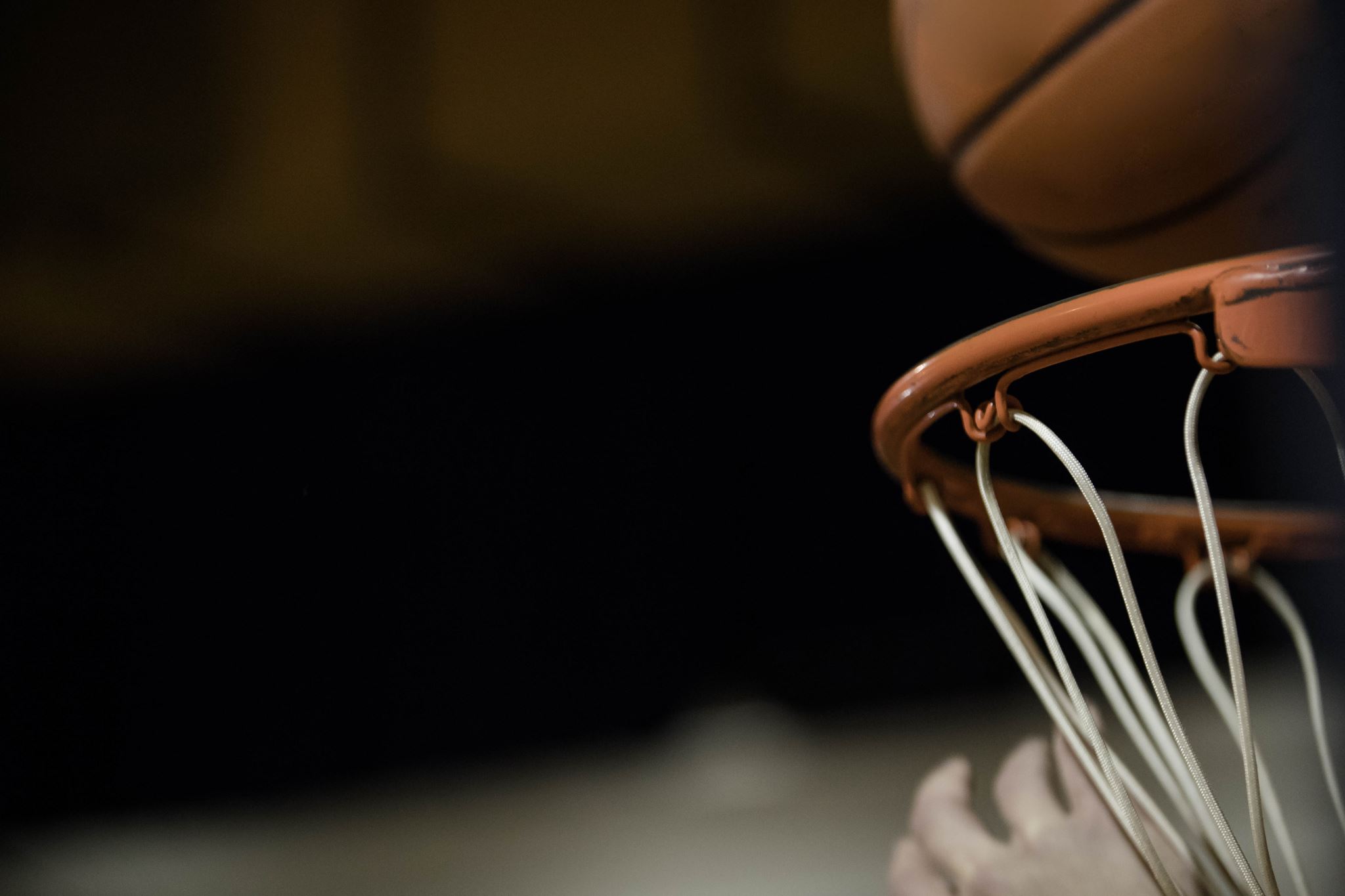 Breakout Room Practice
Share one person’s paragraph
As a group, highlight each part of the paragraph:
Topic Sentence
Analysis
Context
Evidence
Interpretation
Anchor
Do the sentences connect & make sense?